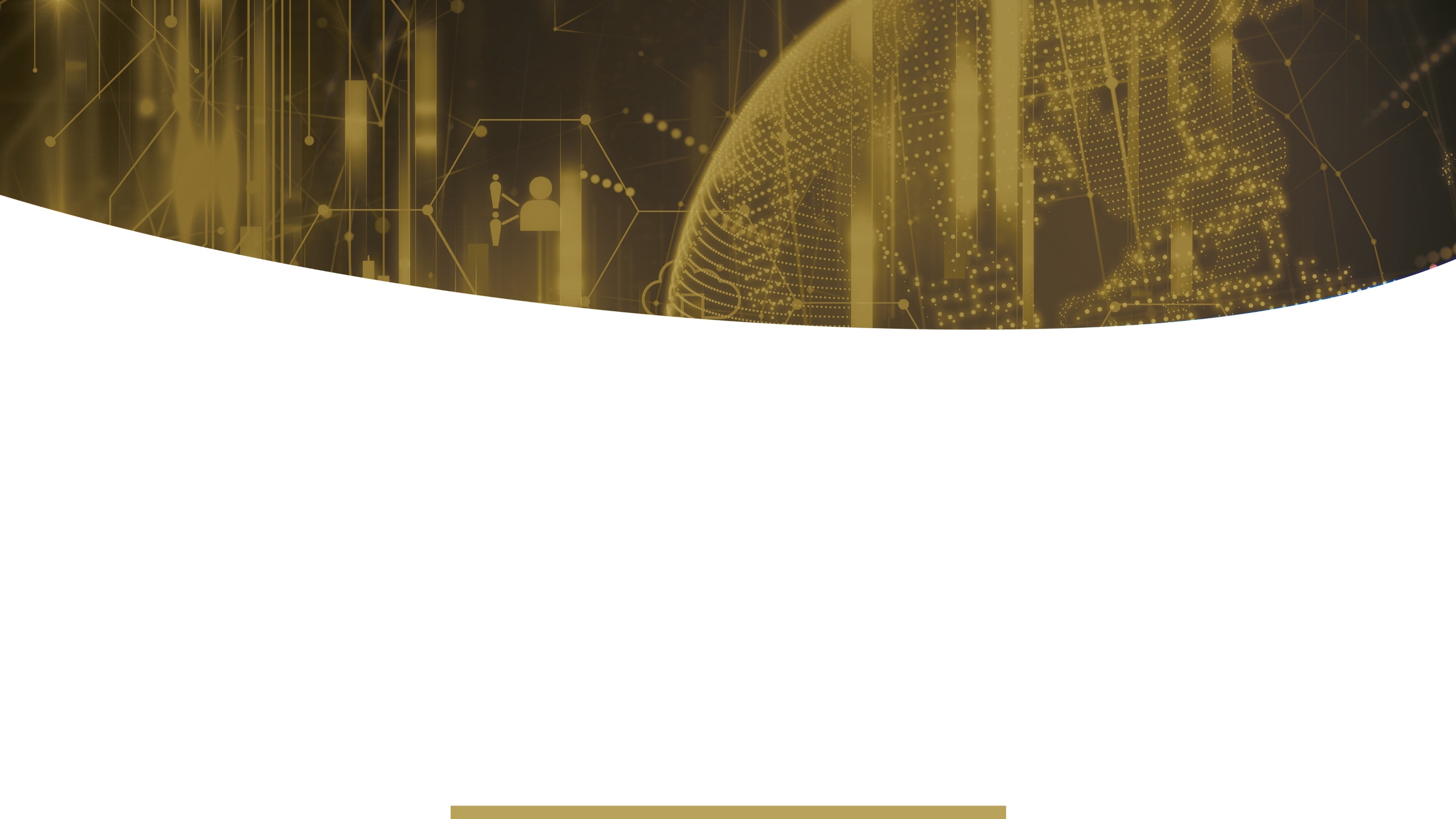 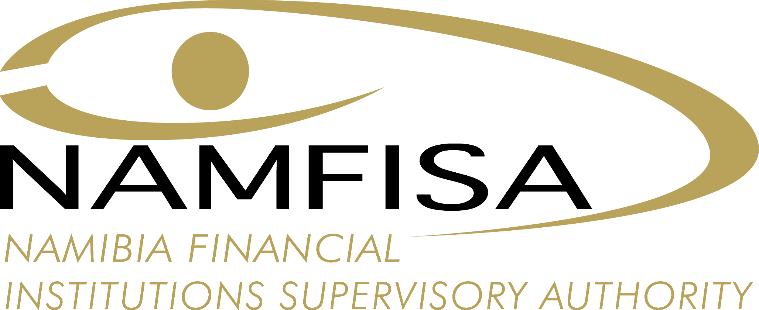 REGULATORY OVERVIEW – Namibia
NAMAF Trustee Development Training
Presented by: L. Grace Mohamed 
Date: 19 November 2021
OUTLINE
Introduction

Current Regulatory framework and challenges
Framework 
Challenges

FIM Act 
Proposed Legislative Reform
Status
Changes - Chapter 7 (Medical Aid Funds)

Conclusion
Current Regulatory framework //- Regulatory Framework
Current Regulatory framework and challenges //- Challenges
Non-Banking Financial Institutions (NBFI) sector deficiencies:-

Outdated current legislative framework for regulation and supervision;

Relies on a compliance driven approach to supervision (approaches to supervision have evolved over the last 50 years);

Does not provide adequate supervisory and enforcement powers and tools; 

The Board of NAMFISA is an administrative board and has no regulatory functions;
The regulatory measures are fragmented, inconsistent and exacerbate the cost of regulation;

Does not consider changed circumstances and does not encourage innovation and entrepreneurship;

Does not recognize the inter-linkages within the financial sector, locally, regionally and internationally; and

The current mandate does not explicitly include consumer education and financial stability.
Legislative reforms //- New Legislation
NAMFISA crafted sound legislation to curb the challenges and restore market efficiency namely:-
Financial Institutions and Markets Act (FIM Act) – Industry consolidated legislation
NAMFISA Act
Microlending Act
Financial Services Adjudicator Bill
Standards
Regulations
Legislative reforms //- Status
Status:

FIM and NAMFISA promulgated, Government Gazette on 1 October 2021.

FIM Act - supported by subordinate legislations: Regulations and Standards.

Encourage to study Regulations and Standards before Gazetting (28 Feb 2022).
Current Regulatory framework //- MAF Specific Challenges
The current MAF Act did not adequately address all provisions and omitted key aspects inclusive of:
Registration Of Financial Institutions And Financial Intermediaries
Fund Administrators And Services
Medical Aid Fund Broker And Services 
Board Governance
Payment Of Contributions
Rules And Rule Amendments
Fund Administrators And Services
Waiting Periods
Insurance Of Liabilities
Voluntary Dissolution Of A Medical Aid Fund
Investments
Proposed Legislative reforms //- MAF Changes
Medical Aid Funds Act – Chapter 7 of FIM Act 
Registration of Financial Institutions and Financial Intermediaries
Conditional registration of Financial Institutions and Financial Intermediaries. 
Registration conditions set 
Powers not to register or vary such conditions of registration if it so deem appropriate, with reasons
Fund administrators required to be registered. 
Supervision and regulation by NAMFISA
Prescribed administration services 

Medical Aid Fund Brokers (and services) to be registered 
To increase the coverage and distribution of Medical Aid Funds across Namibia.
Proposed Legislative reforms //- MAF Changes
Medical Aid Funds Act – Chapter 7 of FIM Act 
Capital Standards 
Capital adequacy requirements set
Risk Based capital adequacy amount, to be determined by the risk profile of an individual medical aid fund. 
To ensure that Medical Aid Funds remain financially sound all times. 

Board Governance
To observe best corporate governance practices 
Specific governance Standard drafted
Proposed Legislative reforms //- MAF Changes
Medical Aid Funds Act – Chapter 7 of FIM Act 
Payment of Contributions
Minimum information, in the form of prescribed standards, to be furnished to funds by the participating employer. 
Provisions for the period after which payment of subscriptions or contributions to a medical aid fund become due and late payment interests

Waiting Periods
Permission for medical aid funds to impose limited waiting periods on members joining a fund, with stringent periods for those who join funds without having belonged to one previously, or after a certain break in membership. 
To prevent members from joining a fund only when they are sick and need benefits (adverse/anti selection).
Proposed Legislative reforms //- MAF Changes
Medical Aid Funds Act – Chapter 7 of FIM Act 
Insurance of Liabilities
Approval of any intention of a fund to purchase any insurance or reinsurance policy in respect of any health services or effect any amendment to an insurance or reinsurance contract must be approved by NAMFISA. 
To curb the reinsurance abuse by funds and other intermediaries who may use it to strip medical aid funds of funds.

Rules and Rule Amendments
No longer register or approve any rules or rule amendments. 
All rules and rule amendments must however be submitted to NAMFISA. 
NAMFISA may direct or cause for rules that are inconsistent with the FIM Act to be amended. 
NAMFISA will be able to influence benefit options and structures to ensure that members are treated fairly and receive value for their money. 
Funds will be required to provide member of the Fund with a copy of its rules and rule amendments, free of charge.
Draft Standard on Rules
Proposed Legislative reforms //- MAF Changes
Medical Aid Funds Act – Chapter 7 of FIM Act 
Voluntary Dissolution of a Medical Aid Fund
The FIM Act allows for wholly or partial dissolution of medical aid funds
Subject to prescribed standards and approved rules. 

Investments
Investment of medical aid fund assets, including limits of investments, guided by or prescribed in a regulation. 
To ensure that the medical aid funds assets are invested appropriately 
To support the objectives for which the medical aid funds have been established or are registered for.
Proposed Legislative reforms //- MAF Changes
The FIM Act address prudential matters but advocate for issues of market conduct and governance. 
Under this reform NAMFISA has also undertaken to shift from compliance (or rule) based supervision to Risk Based Supervision (RBS). 

RBS is also the philosophy underpinning the current regulatory and supervisory reform for financial institutions that are regulated by NAMFISA.  
RBS will allow NAMFISA to focus its limited resources on the areas that pose the greatest risk to meeting regulatory objectives.
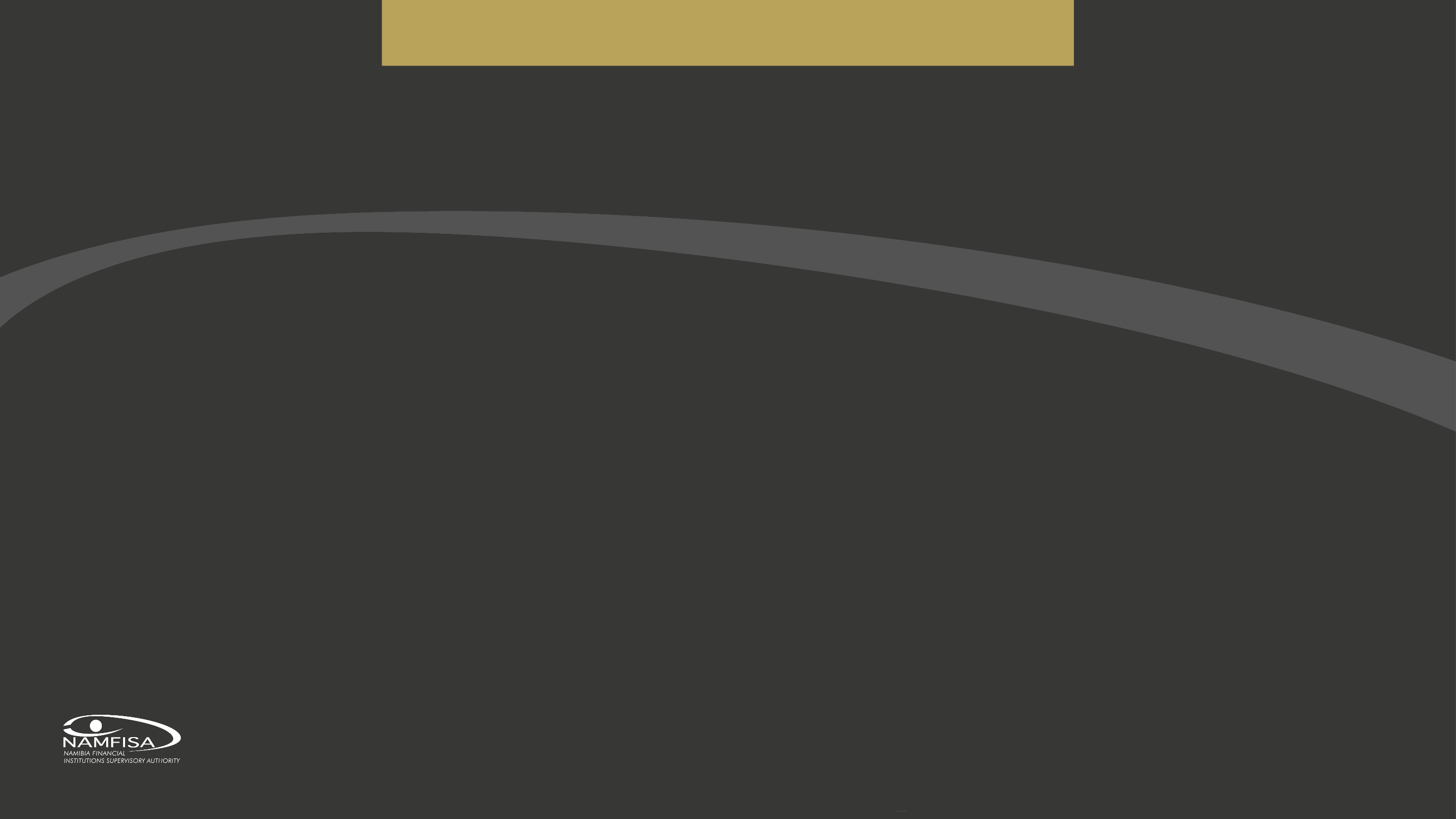 Thank You
BREAK TIME
Sed ut perspiciatis unde omnis iste natus error sit voluptatem accusantium doloremque laudantium, architecto. Nemo enim suscipit.